The making of straw dolls
The commemoration of The Mourning and Hope day /  The 14 th of June
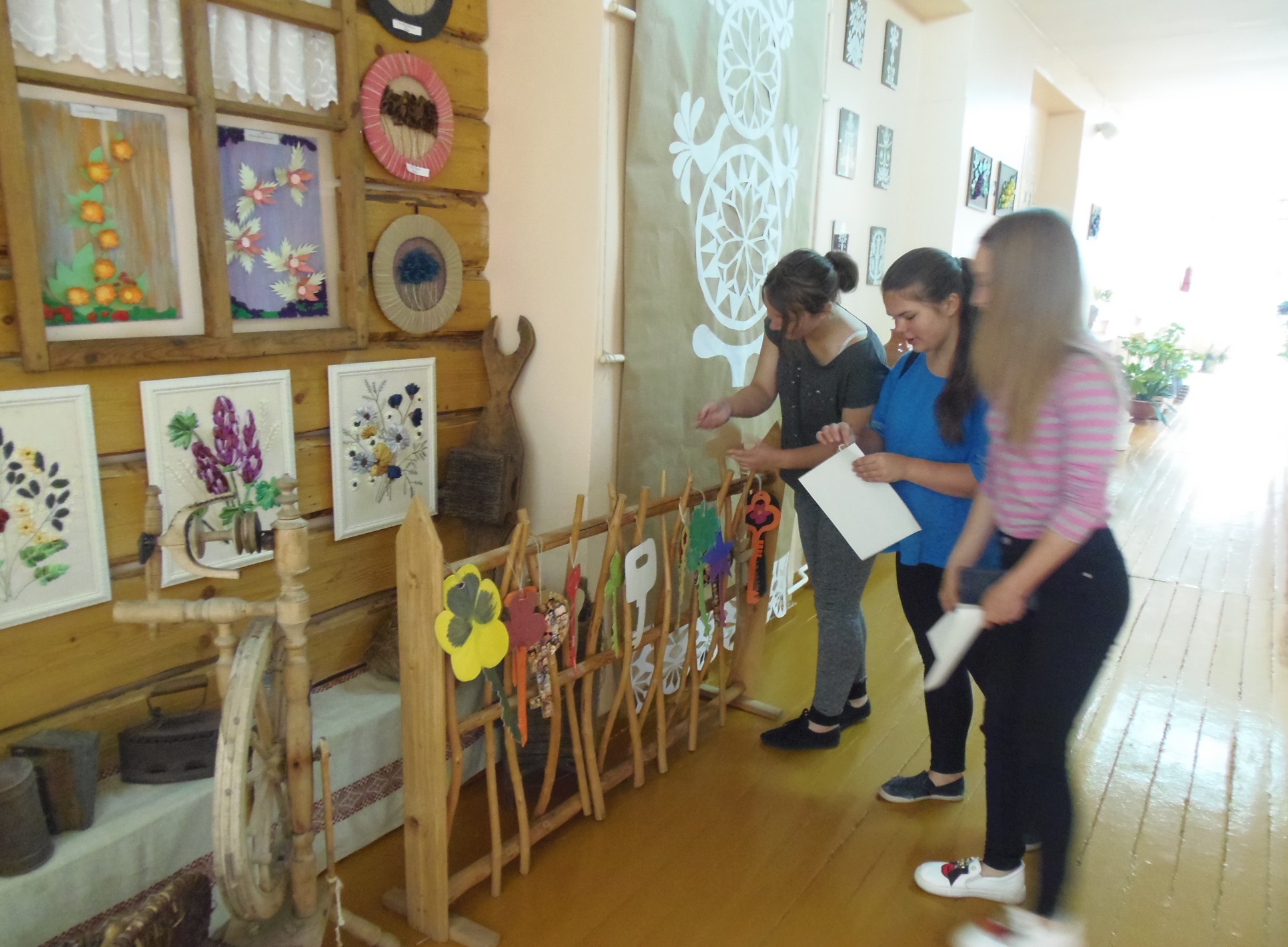 Project ,,Say thank you“
The traditional Christmas festival
The Creative Workshop  before Christmas 2017
The celebration of  the Freedom fighters day on the 13 of January
The traditional school event Hundred days are left
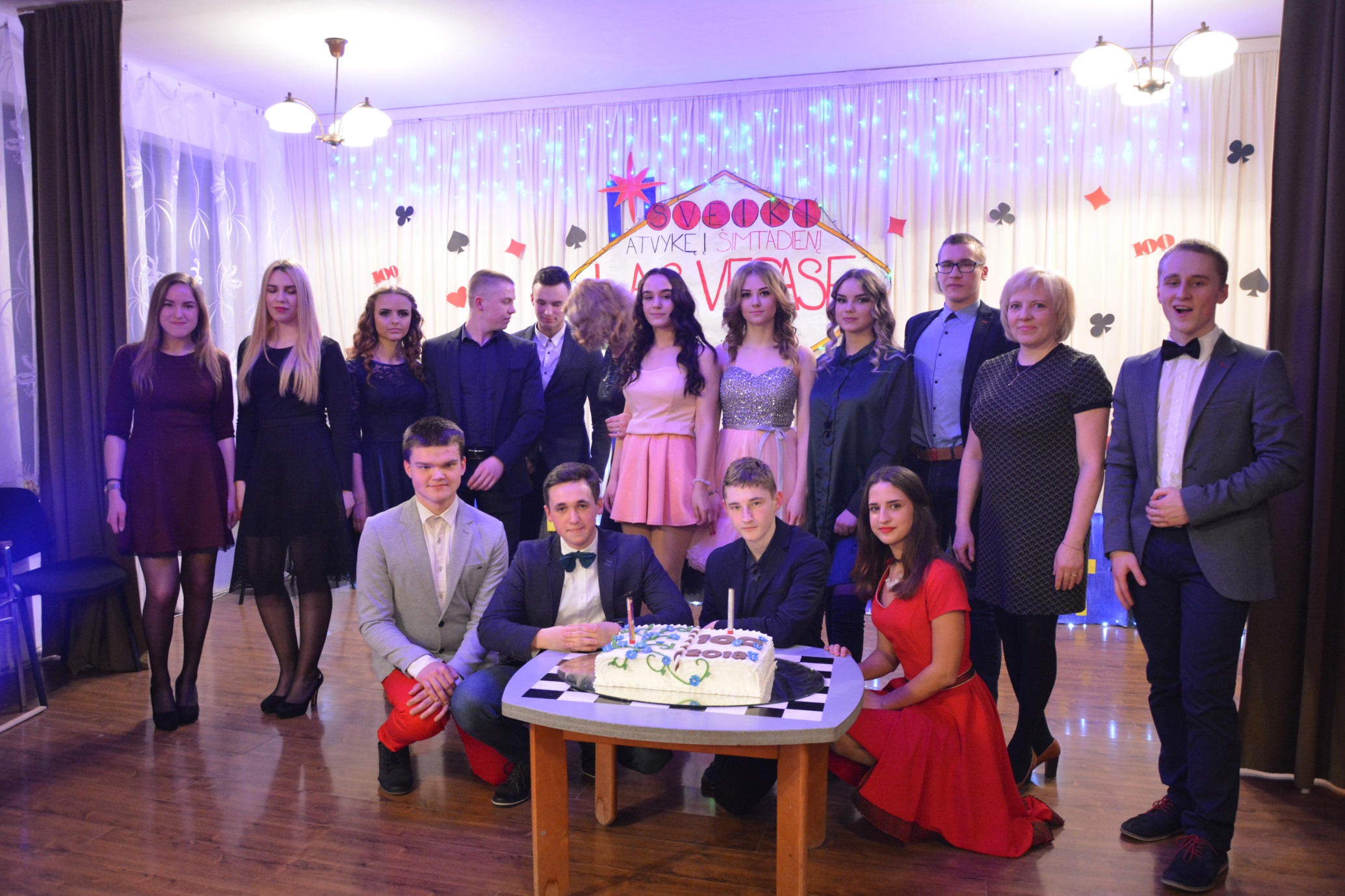